Veřejné šifrování
pro U3V
Jan Obdržálek
2025-03-31
Formulace úlohy
Jsem Ambasador 
Svému Bratrovi chci poslat zprávu a dostat odpověď
Oba ale víme, že každý posel našich zpráv je špion 
Jak utajit obsah QQ našich zpráv?
Navrhneme zde jednu z možností
Inspirace
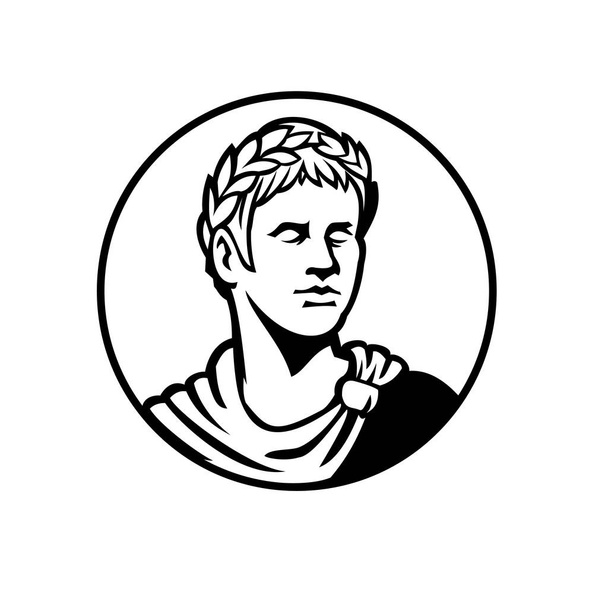 Historie: Již staří Římané …
Caesar psal pokyny 
Text cyklicky posunutý o 3 písmena dopředu:
A B C D E F G H I J K L M N O P Q R S T U V X Y Z
↓ ↓ ↓ ↓ ↓ ↓ ↓ ↓ ↓ ↓ ↓ ↓ ↓ ↓ ↓ ↓ ↓ ↓ ↓ ↓ ↓ ↓ ↓ ↓ ↓ 
D E F G H I J K L M N O P Q R S T U V X Y Z A B C 
QQ  = Veni, vidi, vici uvxy
QQ‘ = Zhql, zlgl, zlfl  yzab
Adresát věděl, že má zprávu QQ‘ přetočit o x = 3  zpět
(Existují ovšem i jiná kódování, např. přeházet pořadí písmen.)
Caesarův postup (matematicky)
Očísloval písmena (bylo jich 25)
Celou zprávu převedl na posloupnost QQ  pořadových čísel Q
      V  E  N  I  V  I  D  I  V  I  C  I  U  V  X  Y
QQ = 22 05 14 09 22 14 04 14 22 14 03 14 21 22 23 24
QQ‘= 25 08 17 12 25 17 07 17 25 17 06 17 24 25 01 02
      Z  h  q  l  z  l  g  l  z  l  f  l  y  z  a  b
Zvolil kódovací konstantu x = 3
Ke každému pořadovému číslu kódovací konstantu x = 3 přičetl; 
kde by přestoupil 25 (= Z), tam by 25 odečetl (modulo 25), např.
písmeno Y = 24 přejde na písmeno Y‘=24+3=27 – 25 = 2 = B
Náš postup: také přes čísla
Převedeme všecko na čísla 
Písmena a znaky zakódujeme (očíslujeme); 
Obrázky zdigitalizujeme, tj. složíme z bodů různých barev, a tyto body zakódujeme (očíslujeme).
Celá zpráva: posloupnost Q číslic
Q = 497056002006001105 …
Zvolíme kód, např. x = 314159, a ten přičítáme po cifrách, bez přenosu
Výsledek Q‘ můžeme poslat
Naše kódování detailněji
Celou zprávu zapíšeme jako obrovské číslo
Q = 498056002006001105 …
Q  = 4 9 8 0 5 6 0 0 2 0 0 6 0 0 1 1 0 5…
xx + 3 1 4 1 5 9 3 1 4 1 5 9 3 1 4 1 5 9…
Q‘ = 7 0 2 1 0 5 3 1 6 1 5 5 3 1 5 2 5 4…
Zvolíme kód, např. x = 314159; zapíšeme ho opakovaně
Přičítáme ho po cifrách, bez přenosu
Zpráva je zašifrována, Q‘ můžeme poslat; ale… 
Jak přenést sám kód x? (kratší, stejný pro více zpráv)
Připomeneme sčítání, násobení
Sčítání: 2 + 3
2 + 3 = 3 + 2     symetrické
Opakované sčítání: násobení
 3 + 3 + 3 + 3 = 4 × 3     (= 12)
Násobení: 4 × 3 
4 × 3 = 3 × 4
(4 × 3) + (4 × 2) = 4 × (3 + 2) = 4 × 5
Opakované násobení: mocnění
4 × 4 × 4 = 43      (= 64)
[Speaker Notes: symetrické, distributivní zákon]
Připomeneme mocniny
Mocnění: 
43 = 4 × 4 × 4
Není symetrické:  
43 = 4 × 4 × 4 = 64   ≠  34  = 3 × 3 × 3 × 3 = 81
ale platí (43)2 = (42)3 = 4(2 ×3) 
protože (43)2 = 43 × 43 = 4 × 4 × 4 × 4 × 4 × 4    (= 4 096)
Platí také „distributivní zákon“
43 × 42 = 4 (3 + 2)    (= 4 × 4 × 4    ×    4 × 4     = 4 5 = 1 024)
Výslovně: liší se výrazy 43 × 42= 4 (3 + 2) = 1 024 							     od (43)2 = 4(3×2)  = 4 096
Jak vymyslet a poslat bezpečně kód
Amb    Špi    Bra
Z ←  Z ←Z
A
ZA=R R  R 
 
                   B
S   ←    S ←ZB=S 
   		 RB=W
Je veřejně známé velké (prvo)číslo Z.
Amb zvolí své velké číslo A, 
spočítá ZA = R a pošle bratrovi. Bratr (i špion) znají R.
Bratr zvolí své číslo B. Spočítá dvě čísla:
S = ZB, pošle ho. Amb i špion ho poznají. 
Bra jen pro sebe: W = RB=ZA×B. 
Amb si spočte W‘ = SA = ZB × A = RB (to špion nemůže, nezná A) 
W‘ je rovno bratrovu W, a špion ho nezná! 
R×S = ZA+B ≠ ZA×B = W
W‘ = SA= (ZB)A = 
    = ZB×A = ZA×B  =
    = (ZA)B = RB
      = W
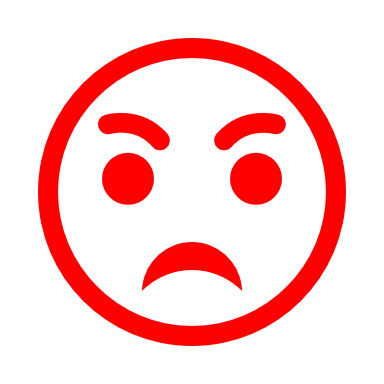 Dva možné problémy
Špion by mohl rozložit R = ZA na prvočinitele: opakovaně ho dělit Z a počítat, kolikrát to bylo beze zbytku. Tím by našel mé A. 
To ale vázne na velikosti A, třeba A = 1030 (má 30 cifer).
Kdyby na PC trvalo jedno dělení 1 takt, trvala by miliarda (109) dělení 1 sekundu, a našich 1030  dělení by trvalo 1030 – 9 s =1021 s. To je cca 25 000 × déle, než dosavadní doba trvání Vesmíru.
? Co kdyby našel rychlejší způsob rozkladu na prvočinitele?
? Jak my zvládneme výpočet R = ZA ?
Řešení problému: počítání modulo p
Počítáme jen se zbytky po dělení vhodným číslem p
Obvyklý ciferník: modulo 12
Poslední cifra přirozeného čísla: modulo 10
Dvě poslední cifry přirozeného čísla: modulo 100
Počítání jako s přirozenými čísly, ale:
jen p různých čísel: 0, 1, 2, … , p – 2, p – 1
nejsou záporná čísla:  – 1 = p – 1
nejsou zlomky
Počítání modulo 100 (tj. poslední dvě číslice)
48 × 54 = (25)92 = 92 (mod 100), tedy 
92 / 48 = 54 
92 / 54 = 48
Problémy s čísly x soudělnými se 100 (násobky 2; 5): existují dělitelé nuly (např. 4 × 25 = 100 = 0)
Odpadají při práci modulo prvočíslo p
Každý n-násobek nx pro každé x ≠ 0 vyčerpá vš. čísla
Každá mocnina xn pro každé x ≠ 0;1 vyčerpá vš. čísla ≠ 0
Zde ale (pro ilustraci) ukážeme p = 100
Počítání modulo 100 (tj. poslední dvě číslice)
Mocniny:
370 = 1; 371 = 37; 372 = 69; 373 = 53; 374 = 61; …
Pro veliké exponenty: rozklad podle druhých mocnin
Např. pro 4783 rozložíme 
83 = 64 + 32 + 16 + 8 + 4 + 2 +1, takže
 4783 = 4764 × 4716 × 472 × 471  
počítáme souběžně zvlášť mocniny, zvlášť dílčí součin
půlíme exponent, do dílčího součinu to, kde je zbytek
pro exp. 1000 ≈210 jen 10 kroků; pro 1030≈2100 asi 100 kroků.
Počítání modulo 100
Exponent 4783 = 4764 × 4732 × 4716 × 478 × 474× 472 × 471  
   zb
83  1           47 = 471            47
41  1   472 = 2209 = 472  47×09 = 0423
20  0   092 = 0081 = 474
10  0   812 = 6561 = 478
5   1   612 = 3721 = 4716  23×21 = 0483
2   0   212 = 0441 = 4732
1   1   412 = 1681 = 4764  83×81 = 6723
Počítání modulo 100
Wolfram Mathematica:
4783 =  6083061520232722683729791213476558366254837627462218205735765630792507811334807211068681231215564774375870125225672237574430021588354964623
Řešení problému: počítání modulo p
Lze počítat „modulo cokoli“, pro libovolná kladná celá n >1; pro n = 1 jde o normální aritmetiku.
Pro prvočísla p se nic „neztrácí“, protože jen pro ně je součin nulový jen, je-li jeden z činitelů nula.
Ale např. pro n = 10 (poslední číslice součinu) je 2 × 5 = 10 = 0; proto pak např. 3/5 nebo 3/2 „nejde“ (neexistuje násobek 2 nebo 5, který by končil 3).
Při počítání modulo n jsme sice omezeni jen čísly menšími než n, ale pro čísla řádu 1030 to nevadí. 
S prvočíslem p  už špionovi nepomůže ani metoda opakovaného dělení – „rozklad na prvočinitele“ nedává smysl. Každé dělení je beze zbytku!
Řešení problému: v principu hotovo
Ukázka pro modulo p≈100 má jen ≈100 možných kódů.
Pro p ≈ 10100 ≈ 2333 je p ≈ 10100 možných kódů a jenom cca ≈330 kroků pro výpočet R či S
WIKI: Největší dnes (říjen 2024) známé prvočíslo je p = 2136 279 841 − 1, má 41 024 320 dekadických cifer.[1]
Děkuji za pozornost
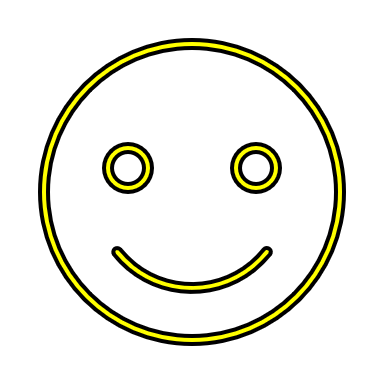 Ukázka počítání modulo p = 5
Malá Barbína neumí do pěti počítat. Zná tedy jen čísla 0, 1, 2, 3, 4 a počítá „v kruhu“. Pro ni 5 = 0, 6 = 1 atd.
Tomu je, Barbíno, v matematice počítání modulo 5. 
Barbínina „sčítanka“ x + y: 





Podobně násobení:
Řešení problému: počítání modulo p
Podobně násobení:
Řešení problému: počítání modulo p
Můžeme dokonce beze zbytku dělit x/y, když y≠0
Děkuji za pozornost



konec
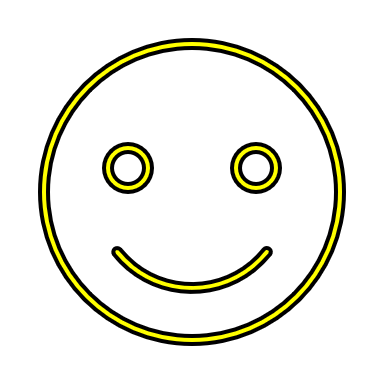